Порядок уплаты УСН с 01.01.2023 года
!!! Уведомление не подается в случае если авансовый платеж по налогу по УСН не исчислен к уплате в бюджет
!!! Поскольку срок уплаты налога по УСН наступает позже срока сдачи налоговой декларации за 2022 год, уведомление об исчисленной сумме налога по сроку 27.03.2023 и 25.04.2023
 не представляется.
Срок сдачи налоговой декларации:
ЮЛ –  не позднее 27.03.2023;
ИП – не позднее 25.04.2023
Ответственность за не представление Уведомления – штраф по ст. 126 НК РФ (200 руб.).
Подача Уведомления об исчисленных суммах налогов, авансовых платежей по налогам, страховых взносов
- не позднее 25.04.2023;
- не позднее 25.07.2023;
- не позднее 25.10.2023
Срок для уплаты налога:
ЮЛ – не позднее 28.03.2023;
ИП – не позднее 28.04.2023
Последствия: без Уведомления, поступившие на ЕНС деньги нельзя распределить по бюджетам, что приведет к начислению пеней (ст. 75 НК РФ)
Достаточно одного уведомления по всем авансовым платежам
Срок для уплаты авансового платежа 
- за 1 квартал 2023  
не позднее 28.04.2023;
за полугодие 2023 
не позднее 28.07.2023;
- за 9 месяцев 2023 
не позднее 30.10.2023
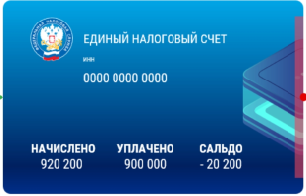 ВАЖНО!!! Можно скорректировать сведения в Уведомлении путем подачи уточненного Уведомления до срока представления декларации
В 2023 году вместо уведомления организация или ИП вправе представить платежное поручение, по которому можно однозначно определить бюджет, в который направляются денежные средства, срок уплаты и иные необходимые реквизиты.
!!! Способ действует в течение 2023 года при условии, что не подано уведомление. 
!!! Правило перестает действовать, как только будет впервые подано уведомление.
Средства поступают на Ваш единый налоговый счет
ВАЖНО!! 
ФНС рекомендует использовать именно Уведомления, 
а не платежные поручения!